ElectricalPower & Energy
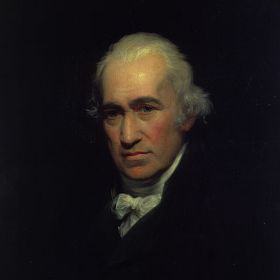 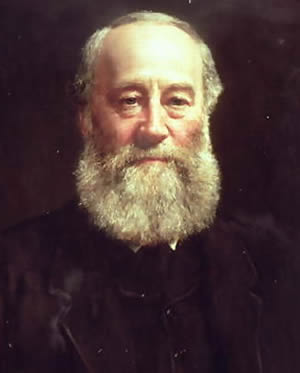 James
Prescott
Joule
James
Watt
Power (P):
A measure of the rate of transfer of energy.
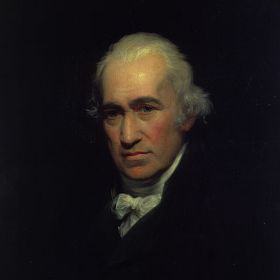 Power is measured in
watts
( W )
P  =  V  I
Current
Power
Potential
Difference
( A )
( W )
James Watt
( V )
What current will be drawn by an 85 W Fender Twin Reverb amplifier if it is connected to a 120 V outlet?
Example I:
I =  ?
P  =  V  I
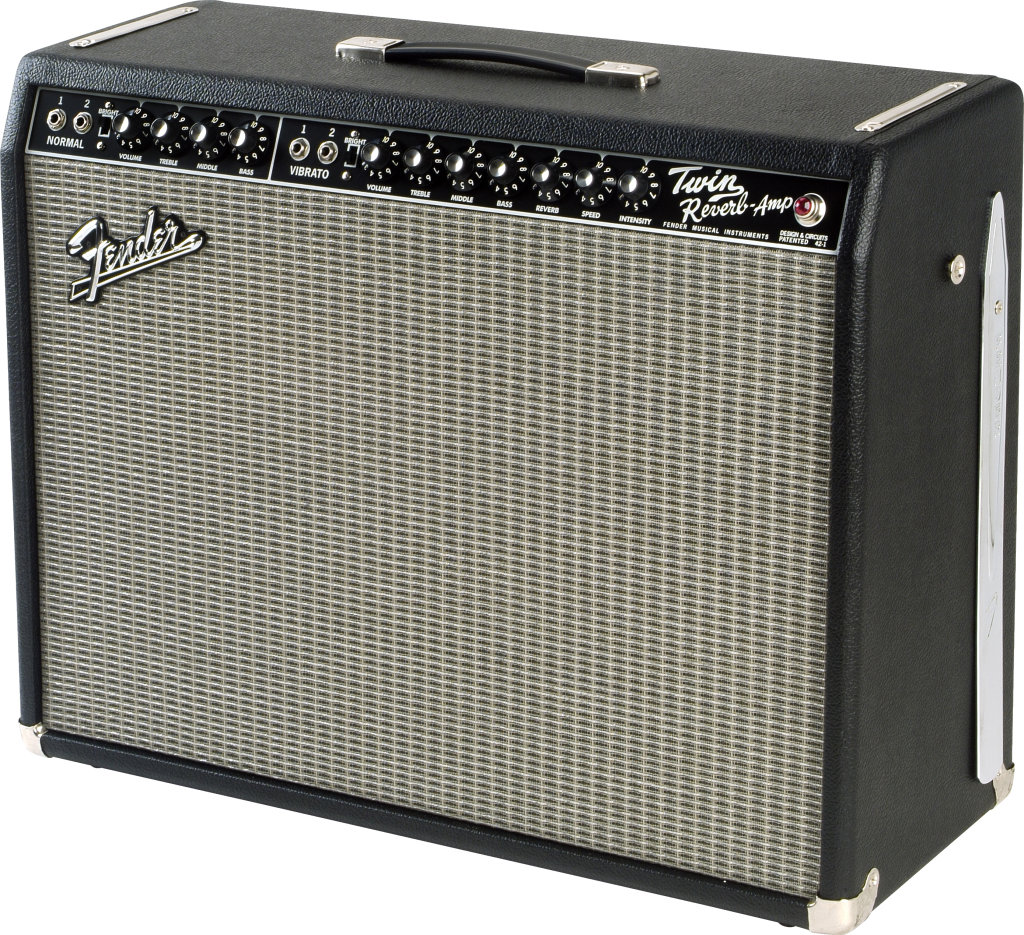 P = 85 W
120
85
I
=
V = 120 V
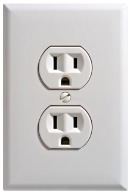 120
120
=
A
0.71
I
How much power will be dissipated by a 20 W resistor that is connected to a potential difference of 6 V?
Example II:
P  =  V  I
P =  ?
R = 20 W
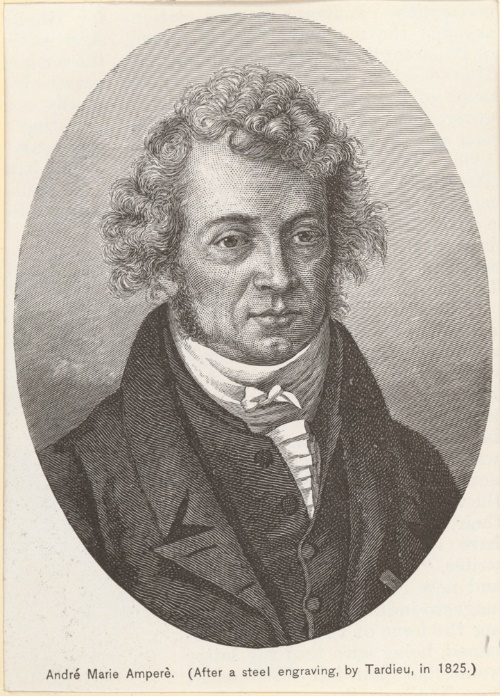 V = 6 V
We need to know the current to find the power
Use my formula
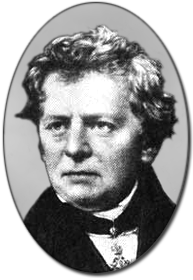 André Ampère
Georg Ohm
How much power will be dissipated by a 20 W resistor that is connected to a potential difference of 6 V?
Example II:
P  =  V  I
V  =  R  I
P =  ?
R = 85 W
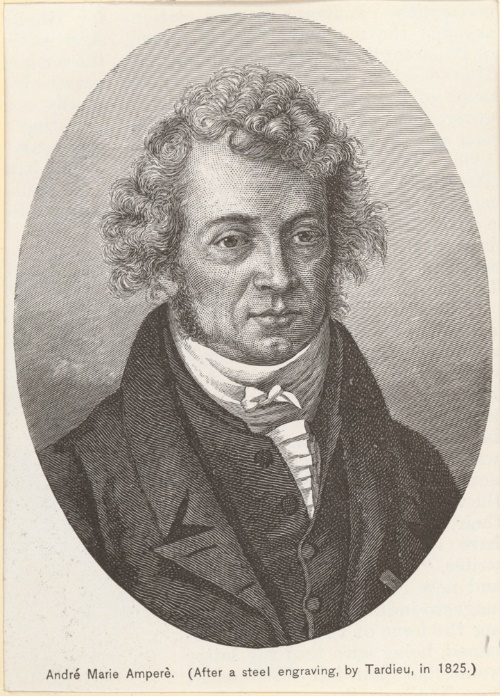 V = 6 V
We need to know the current to find the power
Use my formula
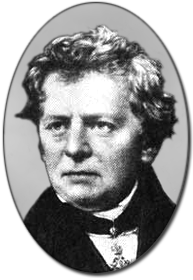 André Ampère
Georg Ohm
How much power will be dissipated by a 20 W resistor that is connected to a potential difference of 6 V?
Example II:
P  =  V  I
V  =  R  I
P =  ?
R = 20 W
20
6
=
I
( 6 )
( 0.3 )
P  =
V = 6 V
1.8
W
P  =
=
0.3
I
A
20
20
Energy (E):
A measure of the ability to do work.
Energy is usually measured in
joules
( J )
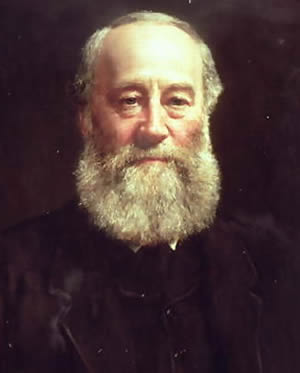 Energy
time
Power
( s )
( J )
( W )
James Prescott Joule
How much energy (in joules) is used by a 2 kW heater if it is operated at full power for 12 minutes?
Example III:
E =  ?
E  =  P  t
P = 2 kW
2000
= ______ W
( 2000 )
( 720 )
E  =
720
t = 12 min
= ______ s
1 440 000
J
E  =
Unfortunately, energy is not just measured in joules.
Uh, oh …
When measuring electrical energy consumption for an electricity bill,
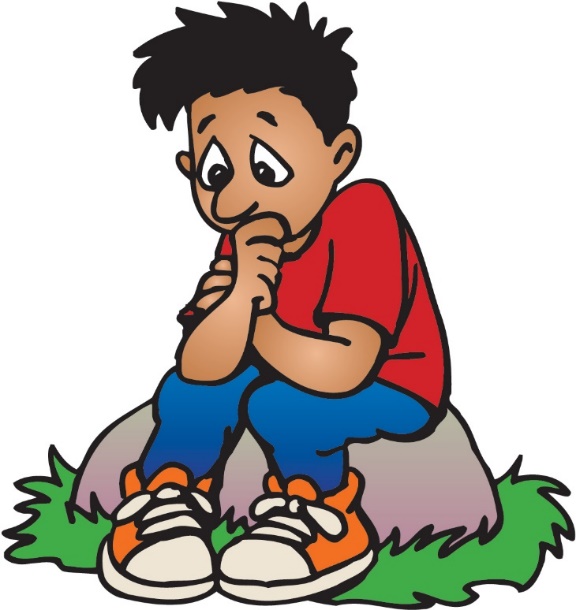 energy is measured in kilowatt-hours ( kWh )
( h )
( kW )
( kWh )
How much energy (in kilowatt-hours) is used by a 2 kW heater if it is operated at full power for 12 minutes?
Example IV:
E =  ?
E  =  P  t
P = 2 kW
( 2 )
( 0.2 )
E  =
0.2
t = 12 min
= ______ h
0.4
kWh
E  =
And that’s not all …
Oh, no …
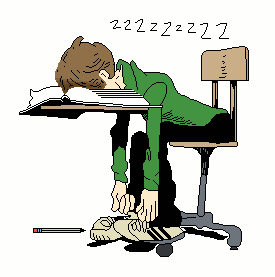 ( h )
( W )
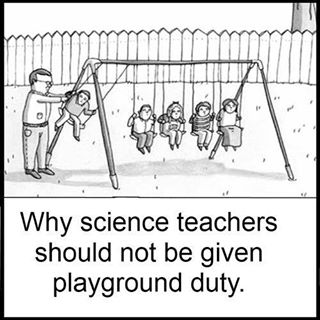